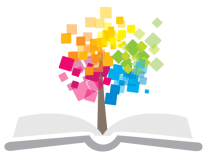 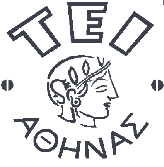 Ανοικτά Ακαδημαϊκά Μαθήματα στο ΤΕΙ Αθήνας
Ναυπηγικό σχέδιο και αρχές casd
Ενότητα 10: Γραμμή Φορτώσεως (Ύψος εξάλων) 
Γεώργιος Κ. Χατζηκωνσταντής Επίκουρος Καθηγητής 
Διπλ. Ναυπηγός Μηχανολόγος Μηχανικός 
M.Sc. ‘’Διασφάλιση Ποιότητας’’, Τμήμα Ναυπηγικών Μηχανικών ΤΕ
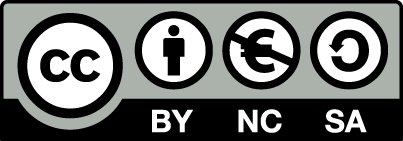 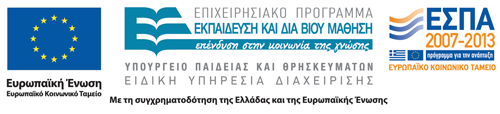 Γραμμή φορτώσεωςΔ.Σ.Γ.Φ. (Διεθνής Σύμβαση Γραμμής Φορτώσεως)
Η γραμμή φορτώσεως προσδιορίζει μια ανώτατη επιτρεπόμενη ίσαλο στην οποία είναι δυνατόν να πλέει το πλοίο (κατάσταση πλήρους φόρτου, έμφορτη ίσαλος) με ασφάλεια.  
Στην ίσαλο αυτή αντιστοιχεί  το μέγιστο επιτρεπόμενο βύθισμα  θέρους .
Η ίσαλος αυτή (ίσαλος υπολογισμού ή ίσαλος κατασκευής) λαμβάνεται ως βάση για τη μελέτη του σκάφους και τον προσδιορισμό των γραμμών φόρτωσης.
1
Γραμμή φορτώσεως 1/5
Η γραμμή φορτώσεως:
Χαράσσεται στη δεξιά και αριστερή πλευρά του πλοίου στο μέσον του μήκους.
Χωρίζει το κοίλο (πλευρικό ύψος , ύψος κατασκευής)  του πλοίου σε δύο μέρη :
ένα μέρος ανήκει στα ύφαλα (μέρος εντός νερού) που προσδιορίζεται από το ΒΥΘΙΣΜΑ.
ένα μέρος ανήκει στα έξαλα (μέρος εκτός νερού) που προσδιορίζεται από το ΥΨΟΣ ΕΞΑΛΩΝ.
Το ύψος εξάλων είναι η διαφορά μεταξύ του κοίλου (ύψους κατασκευής) D και του βυθίσματος T (d)  στο μέσον και προσδιορίζει τον όγκο των εξάλων που συνιστά την εφεδρική άντωση ή εφεδρική πλευστότητα.
2
Γραμμή φορτώσεως 2/5
Ο καθορισμός του ύψους εξάλων εξαρτάται από τον τύπο του πλοίου και τα γεωμετρικά του χαρακτηριστικά και της γάστρας αλλά και των υπερκατασκευών.
Για τον υπολογισμό του ύψους εξάλων , λαμβάνονται υπ’ όψιν :
Βασικό ύψος εξάλων (Β.Υ.Ε.) , από πίνακα της Δ.Σ.Γ.Φ.
Συντελεστής γάστρας του πλοίου.
Πλευρικό ύψος (κοίλο , ύψος κατασκευής).
Σιμότητα καταστρώματος.
Ελάχιστο ύψος πλώρης.
3
Γραμμή φορτώσεως 3/5
Σύμφωνα με τη Δ.Σ.Γ.Φ. το Βασικό ύψος εξάλων δίδεται για :
πλοία ΤΥΠΟΥ Α : πλοία για μεταφορά υγρών φορτίων.
πλοία ΤΥΠΟΥ Β : πλοία που δεν είναι ΤΥΠΟΥ Α.
Ύψος εξάλων: η καθ’ ύψος μετρούμενη (στη μέση εγκάρσια τομή ενός πλοίου) απόσταση της ισάλου θέρους ( = γραμμή φορτώσεως) από την Γραμμή Καταστρώματος η οποία προσδιορίζεται ως η  νοητή τομή  της εξωτερικής επιφάνειας του σκάφους στην πλευρά με την εξωτερική επιφάνεια του καταστρώματος .
4
Προσδιορισμός Γραμμής Καταστρώματος εξάλων
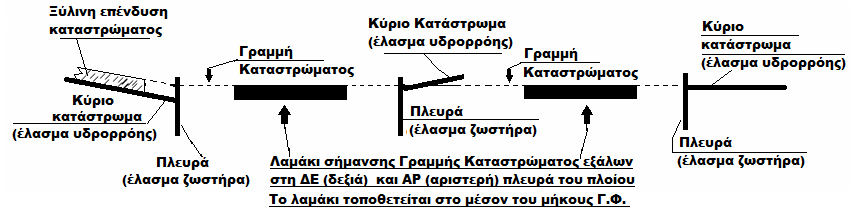 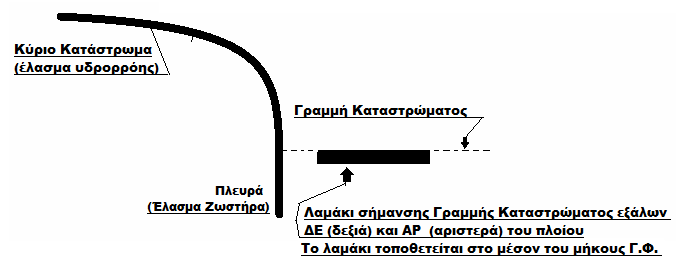 5
Γραμμή φορτώσεως 4/5
Για κάθε πλοίο εκδίδεται από την Αρχή Πιστοποιητικό γραμμής φορτώσεως  στο οποίο αναγράφεται:
Το όνομα του πλοίου.
Ο τύπος του πλοίου.
Το λιμάνι και ο αριθμός νηολογίου.
Το μήκος γραμμής φορτώσεως.
Το ύψος εξάλων.
Το Δ.Δ.Σ. (Διεθνές Διακριτικό Σήμα).
Ημερομηνία επιθεώρησης.
Ημερομηνία ισχύος πιστοποιητικού.
6
Γραμμή φορτώσεως 5/5
Επί του πλοίου στη δεξιά και αριστερή πλευρά του πλοίου :
Τοποθετείται το λαμάκι που προσδιορίζει τη γραμμή καταστρώματος εξάλων.
Χαράσσεται με σμίλη ή τοποθετείται με οξυγονοκόλληση το σύμβολο της φόρτωσης : 
Ο δίσκος (κοινώς μπάλα)  ή Δίσκος του Plimsol.
Οι κλίμακες φόρτωσης: οι γραμμές δείχνουν τα μέγιστα επιτρεπόμενα βυθίσματα του πλοίου , σε συνάρτηση των υδάτων (θάλασσα , γλυκό νερό , ποτάμια , τροπικές περιοχές) , την εποχή (χειμώνας , θέρος ) , μεταφορά ξυλείας.
7
Σήμανση γραμμής φορτώσεως (Γ.Φ.) 1/2
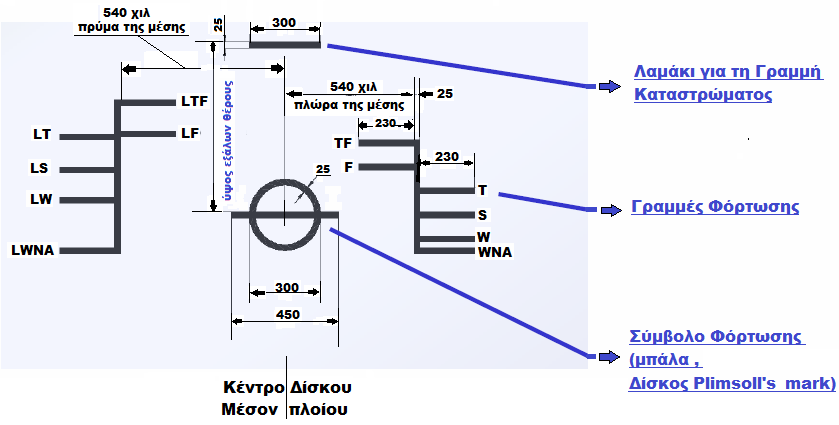 8
Χάραξη γραμμών φορτώσεως
9
Επεξήγηση συμβολισμού γραμμών φορτώσεως
TF: Tropical Fresh Water L.L. ή Τροπική Γ.Φ. για Γλυκό νερό
F: Fresh Water L.L. ή Γ.Φ. για Γλυκό νερό  
Τ: Tropical L.L.   ή Γ.Φ. για Τροπικές περιοχές
S: Summer L.L.   ή Γ.Φ. Θέρους
W: Winter  L.L.     ή Γ.Φ.  Χειμώνα
WNA: Winter North Atlantic L.L. ή Γ.Φ. Χειμώνα   
Βορείου Ατλαντικού 
(βορείως των 360 Β. πλάτους και χαράσσεται μόνο       για πλοία μήκους μικρότερου των 100 m ).
10
Επεξήγηση συμβολισμού γραμμών φορτώσεως(για πλοία που μεταφέρουν ξυλεία στο κατάστρωμα)
LTF: Tropical Fresh water Timber L.L. 
ή Τροπική Γ.Φ. Ξυλείας σε Γλυκό νερό.
LF: Fresh Water Timber L.L. ή Γ.Φ. Ξυλείας σε Γλυκό νερό.
LT:Tropical Timber L.L. ή Γ.Φ. Ξυλείας σε Γλυκό νερό.
LS: Summer Timber L.L. ή Γ.Φ. Ξυλείας Θέρους.
LW: Winter Timber L.L. Ηή Γ.Φ. Ξυλείας Χειμώνα.
LWNA: Winter North Atlantic Timber L.L.
ή  Γ.Φ. Ξυλείας Χειμώνα Βορείου Ατλαντικού.
11
Σήμανση γραμμής φορτώσεως (Γ.Φ.) 2/2
Για : Υπάρχοντα Φ/Γ (φορτηγά) ολικής χωρητικότητας 15 < ΚΟΧ <150,00
Για : Υπάρχοντα Ε/Γ (επιβατηγά) ολικής χωρητικότητας 5 < ΚΟΧ < 150,00
Για : Νέα Φ/Γκαι Ε/Γ μήκους 6,00 m < L < 24,00 m 
Η σήμανση γίνεται με ΤΡΙΓΩΝΟ που έχει τις διαστάσεις του σχήματος.
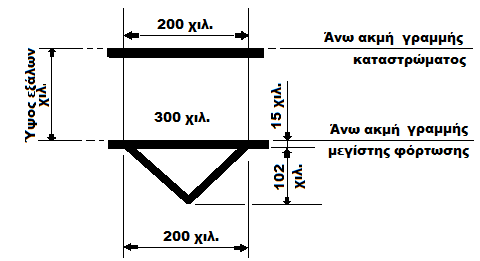 12
Γραμμή φορτώσεως : Ζώνες και Περιοχές
Η Σύμβαση Γ.Φ. 1966 συνοδεύεται από παγκόσμιο χάρτη όπου είναι σημειώνονται περιοχές/εποχές. 
ΖΩΝΗ ΘΕΡΟΥΣ χαρακτηρίζονται οι περιοχές όπου η ένταση ανέμων μεγαλύτερη των 8 Beaufort αποτελούν ποσοστό μέχρι 10 %.
ΤΡΟΠΙΚΗ ΖΩΝΗ χαρακτηρίζονται οι περιοχές όπου η ένταση ανέμων μεγαλύτερη των 8 Beaufort αποτελούν ποσοστό μέχρι 1 %.
Η Γ.Φ. Χειμώνα Βορείου Ατλαντικού ΔΕΝ  χαράσσεται για πλοία με μήκος άνω των 100 m που εκτελούν πλόες στο Βόρειο Ατλαντικό το χειμώνα.
Όταν ένα πλοίο πρόκειται να ταξιδέψει σε περιοχές με διαφορετική Γ.Φ. ο πλοίαρχος φροντίζει να μην ξεπερνά τη Γ.Φ. στην κάθε περιοχή.
13
Τέλος Ενότητας
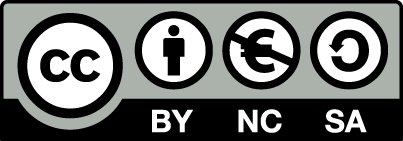 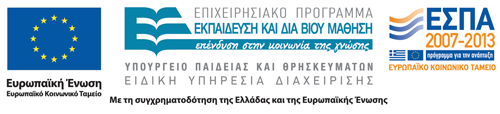 Σημειώματα
Σημείωμα Αναφοράς
Copyright Τεχνολογικό Εκπαιδευτικό Ίδρυμα Αθήνας, Γεώργιος Χατζηκωνσταντής 2014. Γεώργιος Χατζηκωνσταντής. «Ναυπηγικό σχέδιο και αρχές casd. Ενότητα 10: Γραμμή Φορτώσεως (Ύψος εξάλων)». Έκδοση: 1.0. Αθήνα 2014. Διαθέσιμο από τη δικτυακή διεύθυνση: ocp.teiath.gr.
Σημείωμα Αδειοδότησης
Το παρόν υλικό διατίθεται με τους όρους της άδειας χρήσης Creative Commons Αναφορά, Μη Εμπορική Χρήση Παρόμοια Διανομή 4.0 [1] ή μεταγενέστερη, Διεθνής Έκδοση.   Εξαιρούνται τα αυτοτελή έργα τρίτων π.χ. φωτογραφίες, διαγράμματα κ.λ.π., τα οποία εμπεριέχονται σε αυτό. Οι όροι χρήσης των έργων τρίτων επεξηγούνται στη διαφάνεια  «Επεξήγηση όρων χρήσης έργων τρίτων». 
Τα έργα για τα οποία έχει ζητηθεί άδεια  αναφέρονται στο «Σημείωμα  Χρήσης Έργων Τρίτων».
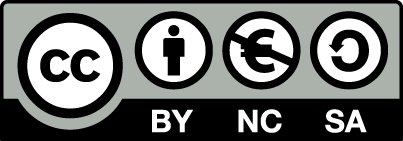 [1] http://creativecommons.org/licenses/by-nc-sa/4.0/ 
Ως Μη Εμπορική ορίζεται η χρήση:
που δεν περιλαμβάνει άμεσο ή έμμεσο οικονομικό όφελος από την χρήση του έργου, για το διανομέα του έργου και αδειοδόχο
που δεν περιλαμβάνει οικονομική συναλλαγή ως προϋπόθεση για τη χρήση ή πρόσβαση στο έργο
που δεν προσπορίζει στο διανομέα του έργου και αδειοδόχο έμμεσο οικονομικό όφελος (π.χ. διαφημίσεις) από την προβολή του έργου σε διαδικτυακό τόπο
Ο δικαιούχος μπορεί να παρέχει στον αδειοδόχο ξεχωριστή άδεια να χρησιμοποιεί το έργο για εμπορική χρήση, εφόσον αυτό του ζητηθεί.
Επεξήγηση όρων χρήσης έργων τρίτων
Δεν επιτρέπεται η επαναχρησιμοποίηση του έργου, παρά μόνο εάν ζητηθεί εκ νέου άδεια από το δημιουργό.
©
διαθέσιμο με άδεια CC-BY
Επιτρέπεται η επαναχρησιμοποίηση του έργου και η δημιουργία παραγώγων αυτού με απλή αναφορά του δημιουργού.
διαθέσιμο με άδεια CC-BY-SA
Επιτρέπεται η επαναχρησιμοποίηση του έργου με αναφορά του δημιουργού, και διάθεση του έργου ή του παράγωγου αυτού με την ίδια άδεια.
διαθέσιμο με άδεια CC-BY-ND
Επιτρέπεται η επαναχρησιμοποίηση του έργου με αναφορά του δημιουργού. 
Δεν επιτρέπεται η δημιουργία παραγώγων του έργου.
διαθέσιμο με άδεια CC-BY-NC
Επιτρέπεται η επαναχρησιμοποίηση του έργου με αναφορά του δημιουργού. 
Δεν επιτρέπεται η εμπορική χρήση του έργου.
Επιτρέπεται η επαναχρησιμοποίηση του έργου με αναφορά του δημιουργού
και διάθεση του έργου ή του παράγωγου αυτού με την ίδια άδεια.
Δεν επιτρέπεται η εμπορική χρήση του έργου.
διαθέσιμο με άδεια CC-BY-NC-SA
διαθέσιμο με άδεια CC-BY-NC-ND
Επιτρέπεται η επαναχρησιμοποίηση του έργου με αναφορά του δημιουργού.
Δεν επιτρέπεται η εμπορική χρήση του έργου και η δημιουργία παραγώγων του.
διαθέσιμο με άδεια 
CC0 Public Domain
Επιτρέπεται η επαναχρησιμοποίηση του έργου, η δημιουργία παραγώγων αυτού και η εμπορική του χρήση, χωρίς αναφορά του δημιουργού.
Επιτρέπεται η επαναχρησιμοποίηση του έργου, η δημιουργία παραγώγων αυτού και η εμπορική του χρήση, χωρίς αναφορά του δημιουργού.
διαθέσιμο ως κοινό κτήμα
χωρίς σήμανση
Συνήθως δεν επιτρέπεται η επαναχρησιμοποίηση του έργου.
Διατήρηση Σημειωμάτων
Οποιαδήποτε αναπαραγωγή ή διασκευή του υλικού θα πρέπει να συμπεριλαμβάνει:
το Σημείωμα Αναφοράς
το Σημείωμα Αδειοδότησης
τη δήλωση Διατήρησης Σημειωμάτων
το Σημείωμα Χρήσης Έργων Τρίτων (εφόσον υπάρχει)
μαζί με τους συνοδευόμενους υπερσυνδέσμους.
Χρηματοδότηση
Το παρόν εκπαιδευτικό υλικό έχει αναπτυχθεί στo πλαίσιo του εκπαιδευτικού έργου του διδάσκοντα.
Το έργο «Ανοικτά Ακαδημαϊκά Μαθήματα στο ΤΕΙ Αθηνών» έχει χρηματοδοτήσει μόνο την αναδιαμόρφωση του εκπαιδευτικού υλικού. 
Το έργο υλοποιείται στο πλαίσιο του Επιχειρησιακού Προγράμματος «Εκπαίδευση και Δια Βίου Μάθηση» και συγχρηματοδοτείται από την Ευρωπαϊκή Ένωση (Ευρωπαϊκό Κοινωνικό Ταμείο) και από εθνικούς πόρους.
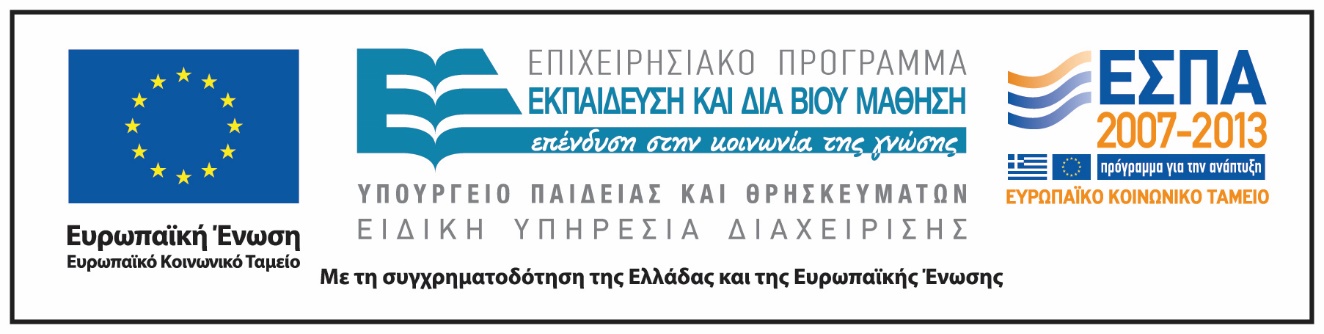